Workshop „Geschäftslage Steuern u. Abgaben“
Martin ClemensMünchen, 14. November 2017
Ablauf/Inhalt des Workshops, 90 Min.
Begrüßung/Einführung, Ziele des Workshops, 15 Min.

Identifizierung Problembereiche, 30 Min.

Erarbeitung von konkreten Verbesserungsvorschlägen, 30 min. 

Gelegenheit für weitere Anmerkungen, Zusammenfassung, 15 Min.
2
[Speaker Notes: Begrüßung/Einführung, 15 Min.
Ziele des Workshops
Vorstellungsrunde, inkl. Hinweis auf Herrn Bähr, Bay. StMFLH, und Herrn Schweiger, StBK München

Identifizierung Problembereiche, 30 Min.
Anmerkungen (Pappe), 10 Min.
Zusammenfassen und Strukturieren der Themen an Pinnwand, 20 Min.

Erarbeitung von konkreten Verbesserungsvorschlägen, 30 min. 
Erarbeitung/Diskussion in Untergruppen, 15 Min.
Vorstellen in der Gesamtgruppe, Diskussion, 15 Min.

Gelegenheit für weitere Anmerkungen, Zusammenfassung, 15 Min.


HINWEIS: 

Gesetzlicher Auftrag IHK: Vertretung Gesamtinteresse gew. Wirtschaft]
Wo klemmt es?
3
Was sind mögliche Verbesserungen?
4
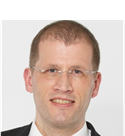 Martin Clemens
Leiter Referat Steuern und Finanzen
Martin.Clemens@muenchen.ihk.de
Tel.: 089 5116 1252
5
Backup
6
Zur Situation
Ausgangslage:
Digitalisierung des Besteuerungsverfahren schreitet voran.
Aber: Bisherige Neuerungen konzentrieren sich vorwiegend auf Effizienzgewinne und Vereinfachungen auf Seiten der Finanzverwaltung. 
Entlastungen für Unternehmen im Wesentlichen vernachlässigt. 
Zusätzliche Belastungen durch staatliche Verwaltungsaufgaben – z.B. bei der Umsatzsteuer und der Lohnsteuer  („Hand- und Spanndienste“).  
Einschätzung: 
Digitale Vorteile dürfen nicht nur einseitig auf Ebene der Finanzverwaltung entstehen, sondern sollten gleichermaßen zu Erleichterungen für die Betriebe führen. 
Betriebe sollten von den gewachsenen elektronischen Zugriffsmöglichkeiten der Finanzverwaltung profitieren, insbesondere:
Steuerprüfungen zeitnah und zeitlich gestrafft durchführen.
Entsprechend auch Verkürzung von Aufbewahrungsfristen möglich. 
Vor Einführung von digitalen Neuerungen: Technische Machbarkeit prüfen.
Zeitgemäßes Besteuerungsverfahren: verstärkter partnerschaftlicher Umgang – mehr Kooperation statt Konfrontation
7